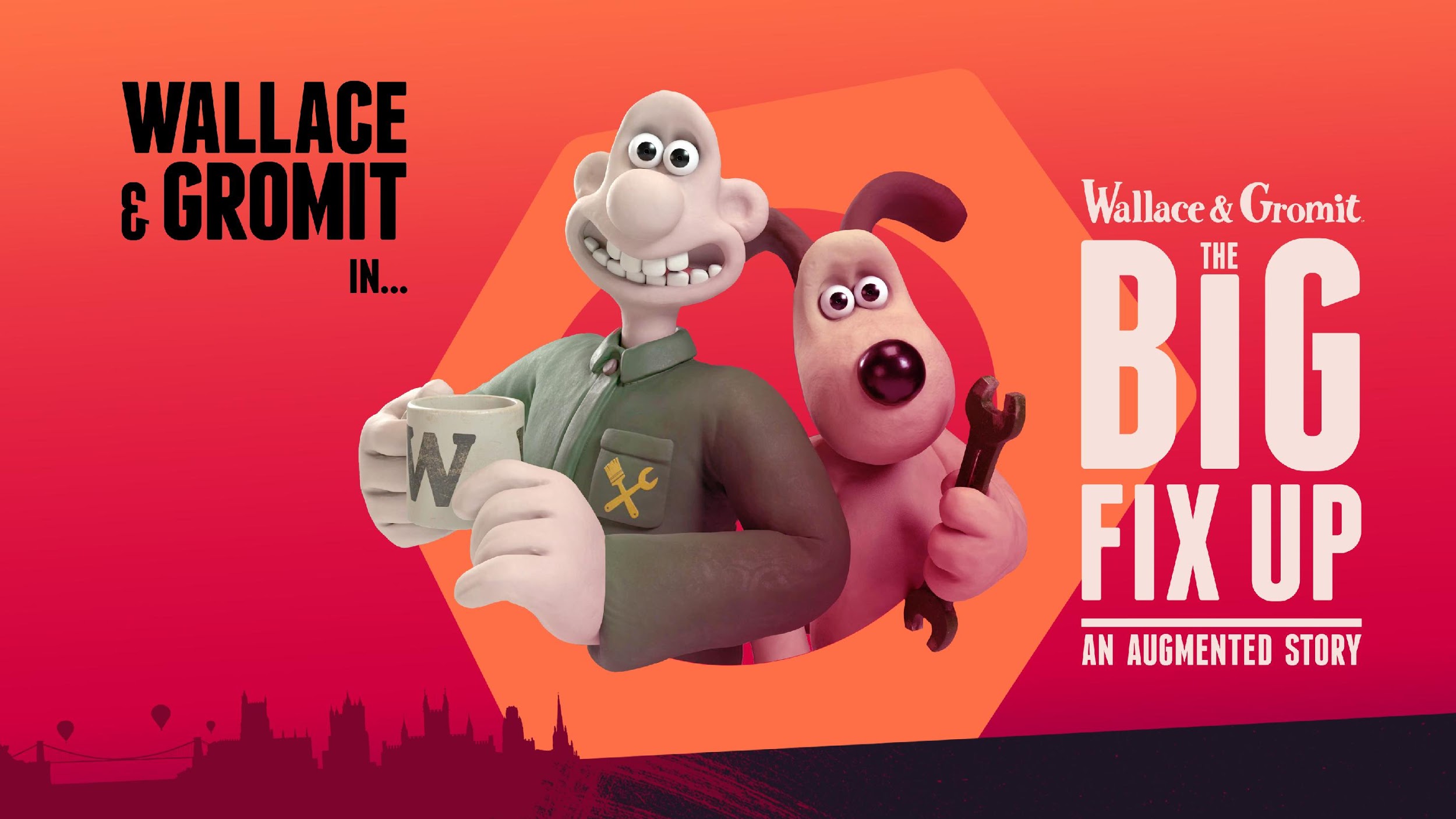 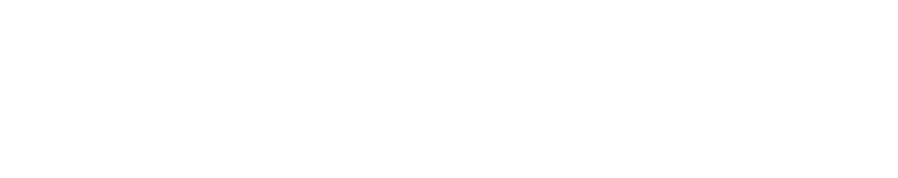 #TheBigFixUp
@thebigfixup
@FictioneersLtd
www.thebigfixup.co.uk
Helping Wallace with his jobs
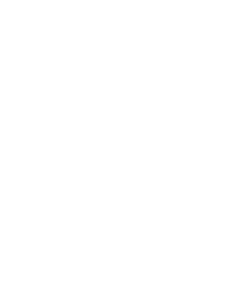 Engaging through jobs - basic, story, taking part and rewards
Malfunctioning Techno Trousers!
Repair The Rocket!
Clean Grubb’s Pie Van!
Neighborhood Litter Duty!
Pigeons In Your Neighborhood!
5  examples of the 19 AR Emergency Jobs that will be available
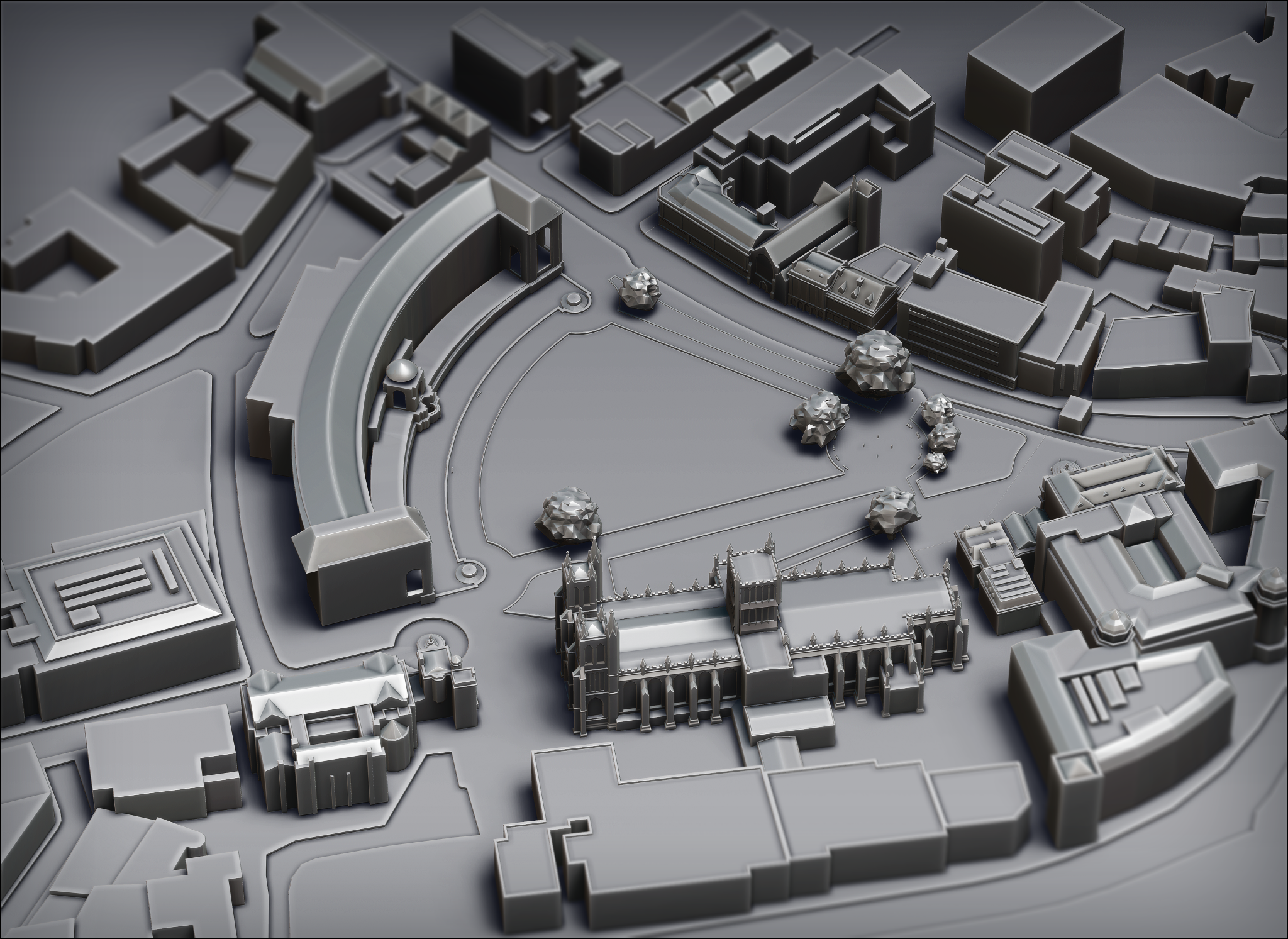